КАКО ПОБОЉШАТИ КОНЦЕНТРАЦИЈУ
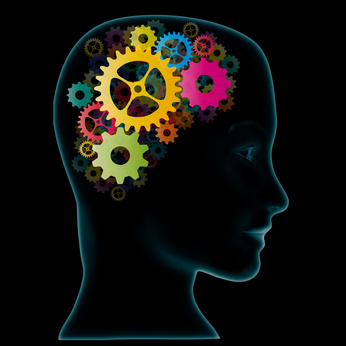 Дом ученика средњих школа „ Милутин Миланковић“
Јелена Окичић
Приметили сте да у неким ситуацијама, када учите, мисли лутају од једне до друге теме, спољни догађаји вам скрећу пажњу, садржај је досадан, тежак и није вам привлачан.
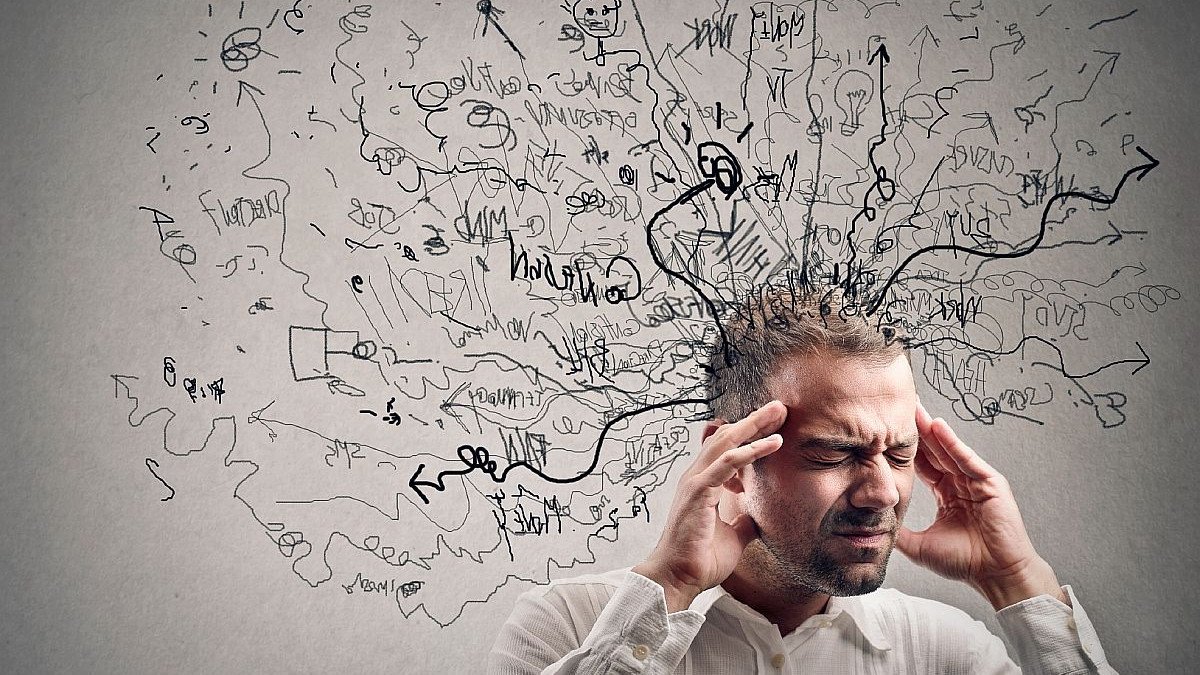 Једна од најважнијих ствари у учењу је СПОСОБНОСТ КОНЦЕНТРАЦИЈЕ ТЈ. УСМЕРАВАЊЕ МИШЉЕЊА
 Концентрација подразумева одупирање свему што вам одвраћа пажњу.
Постоји ли начин да се побољша концентрација како бисмо повећали успешност учења?
НАРАВНО
1. ОДРЕДИТЕ МЕСТО ЗА УЧЕЊЕ И НЕ МЕЊАЈТЕ ГА
 Не мењајте ни сто, ни столицу, осветљење, простор.
2. УМАЊИТЕ ПРЕКИДЕ

Не држите мобилни телефон поред себе док учите.
Научно је доказано да сваки прекид рада, захтева 15-20 минута времена за ново загревање и успостављање потпуне концентрације.
Укућане замолите да вас не узнемиравају док учите.
3. ПРИДРЖАВАЈТЕ СЕ ПЛАНА УЧЕЊА

План учења и слободних активности мора постојати. 
Потрудите се да испуните сваку планирану активност, јер неиспуњавање само једне активности може довести до урушавања читавог процеса учења.
4. ФОКУСИРАЈТЕ СЕ НА УЧЕЊЕ
Пре самог почетка учења узмите неколико минута да резимирате научено, да размислите како ћете учити и шта вам је потребно за учење, као и које технике учења ћете применити.
5. ОБЕЋАЈТЕ СЕБИ НАГРАДУ КАО ПОДСТИЦАЈ ЗА УЧЕЊЕ МОТИВИШИТЕ СЕ
филм,  серија, омиљена храна..
6. АКО ОСЕТИТЕ УМОР, ПРОМЕНИТЕ ТЕМУ ИЛИ ПРЕДМЕТ
Али опрезно!
Пречесто мењање тема у току дана може омести процес учења.
Препоручује се да се не мења више од три теме или предмета у току дана.
7. МЕЊАЈТЕ СТИЛОВЕ УЧЕЊА

Било да извлачите белешке, учите наглас или имате неки други приступ, експериментишите, јер можда још увек нисте нашли начин који вам највише одговара. Постављајте себи питања, консултујте се са пријатељима и професорима. 
Ако примените више различитих активности у учењу, имаћете боље резултате.
8. НАПРАВИТЕ ПЛАН САДРЖАЈА ЗА ПАУЗЕ И ОДМОР И ПРИДРЖАВАЈТЕ ГА СЕ
Током паузе радите нешто потпуно другачије од учења, прошетајте, освежите се , рекреирајте се и сл.
9. ПОСЛУШАЈТЕ СВОЈ ОРГАНИЗАМ
У које доба дана имате највише елана?
 Управо је то време када се уче најзахтевније лекције, јер сте тада најодморнији.
И не заборавите:

 СВАКИ ТРУД ЋЕ СЕ ИСПЛАТИТИ.
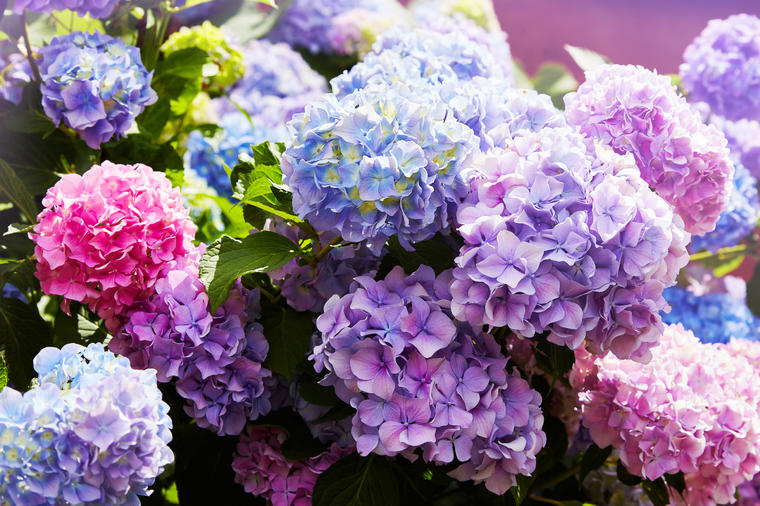 ЛИТЕРАТУРА:
ВОДИЧ ЗА УЧЕЊЕ
LINKgroup